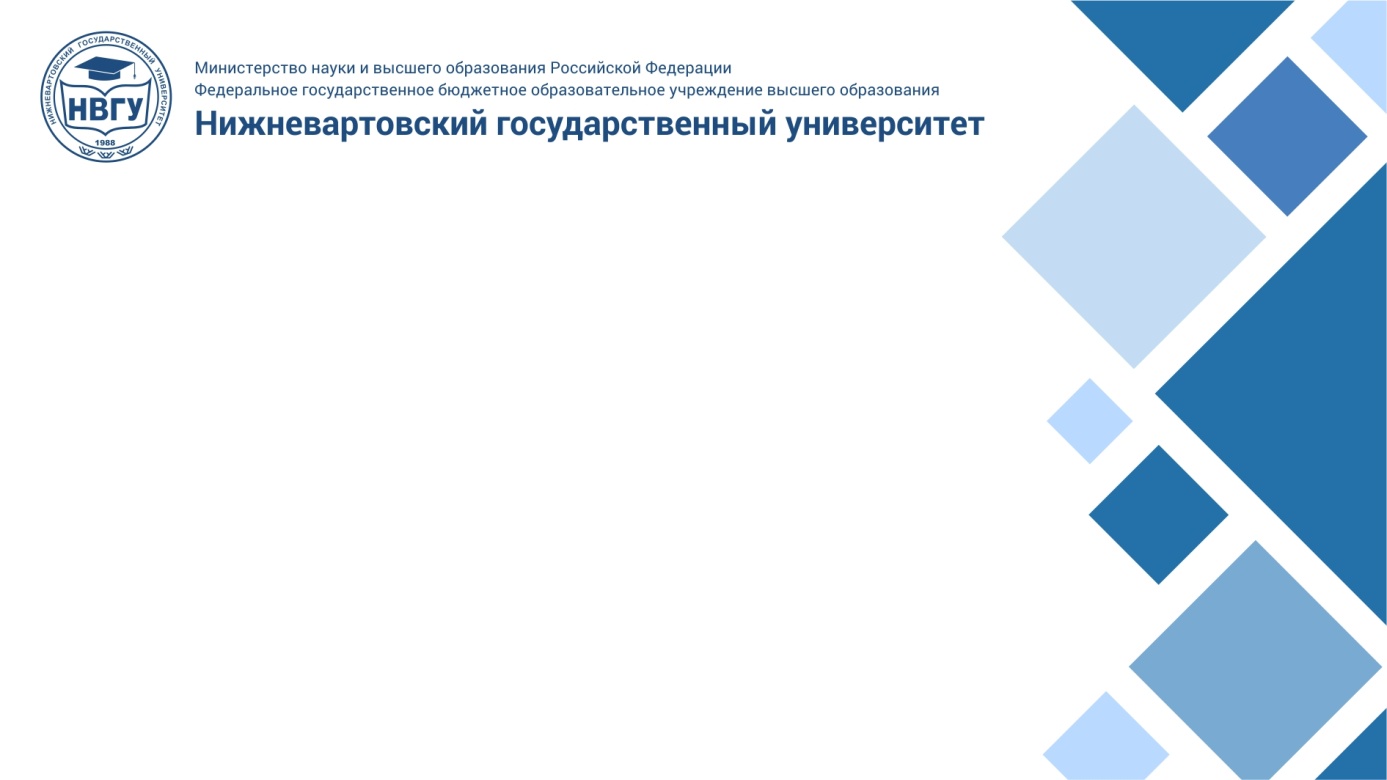 Заголовоктекст
Имя и контактные данные автора

город, год
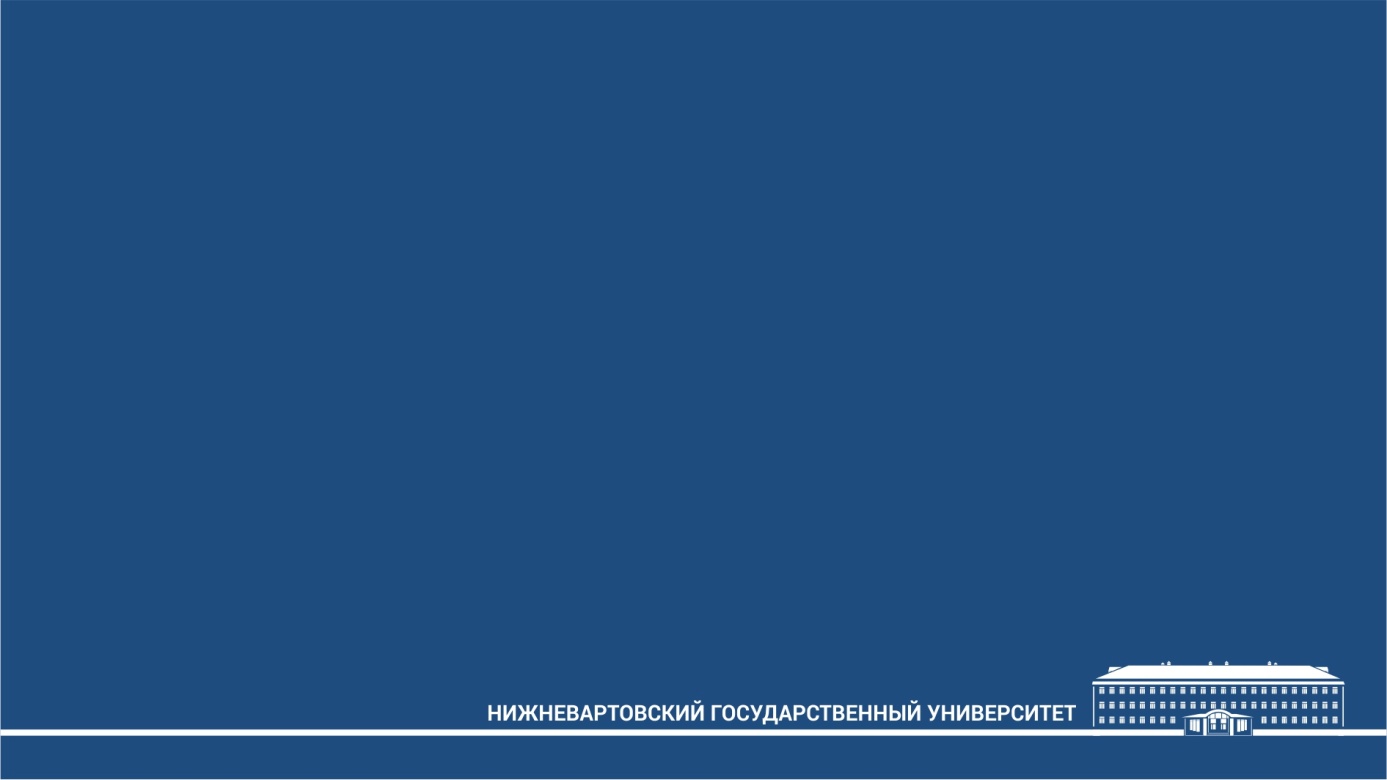 Заголовок
Текст
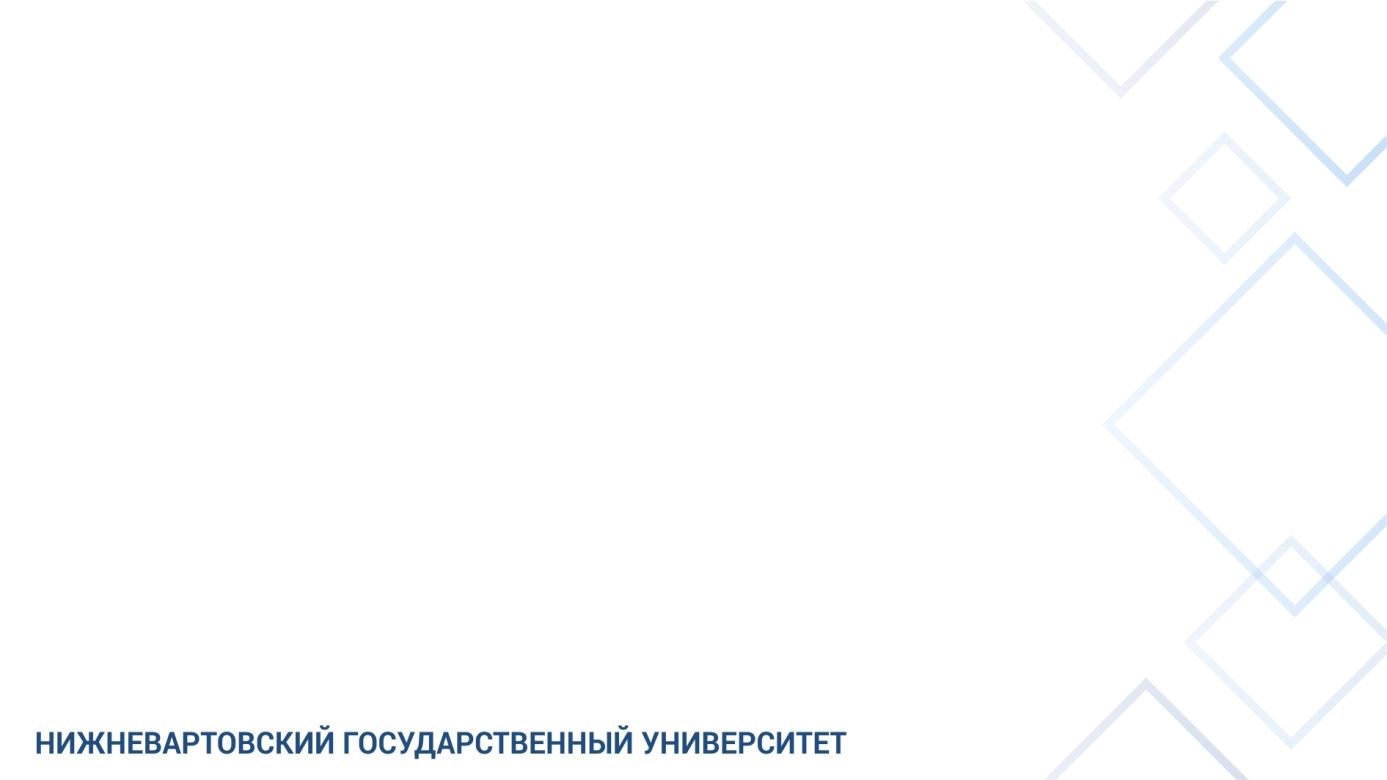 Заголовок
Текст
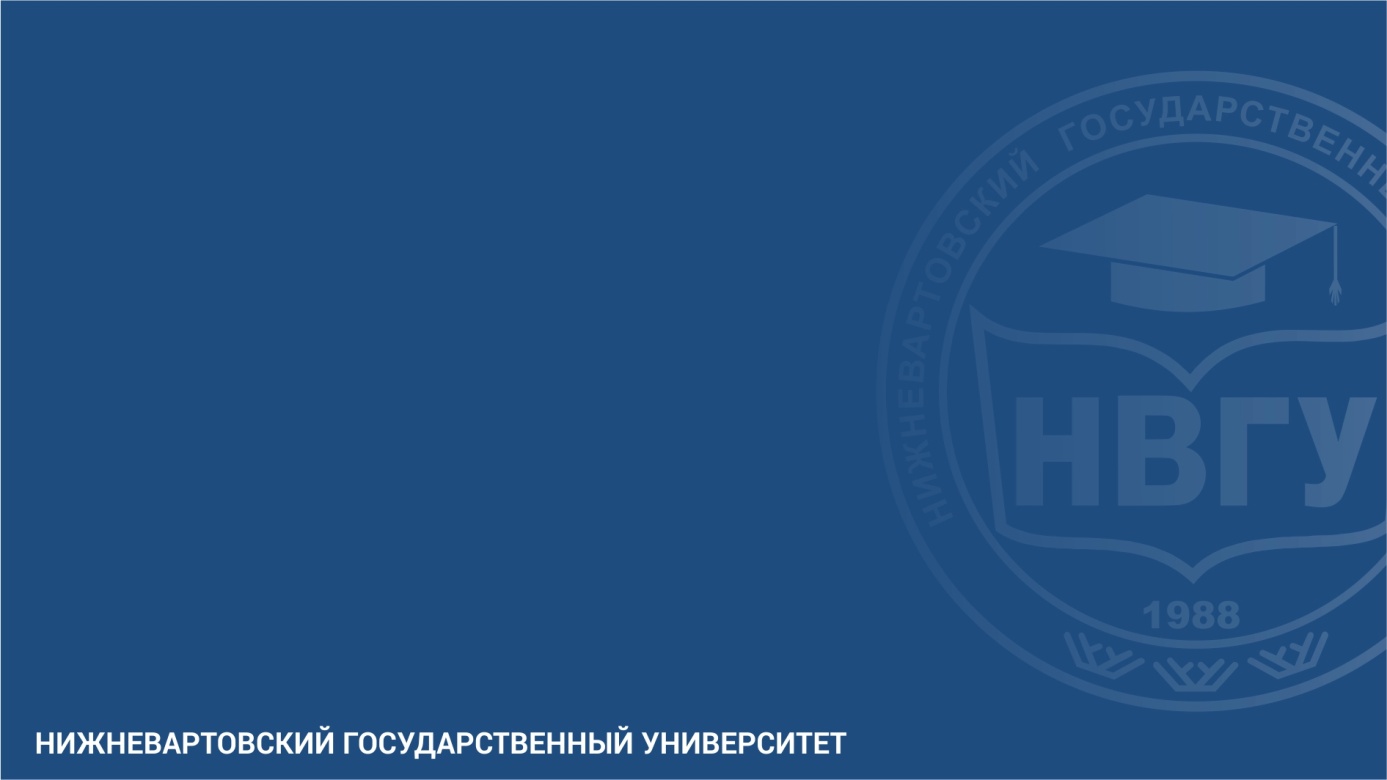 Заголовок
Текст